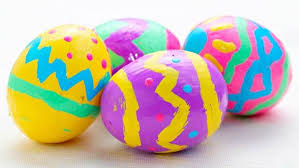 PISANICA
Sat razredne zajednice - 1.B razred
Pongrac renatica
Što je to pisanica ?
Pisanica je rukom bojano jaje.
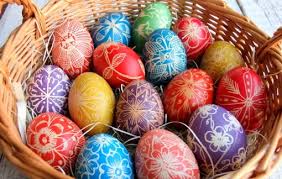 TRADICIJA BOJANJA PISANICA
Riječ pisanica dolazi od praindijskog korijena peyk koji znači crtati, bojati, šarati, a u kršćanskim zemljama pisanice se tradicionalno oslikavaju uoči najvećeg kršćanskog blagdana – Uskrsa. One su simbol novoga života i Isusova uskrsnuća, a tradicija je preuzeta od poganskih naroda.
Boje i motivi nose svoje značenje
U prošlosti su se jaja bojala prirodnim bojama, a ta se tradicija i danas zadržala u mnogim kućanstvima, iako mnogi posežu za umjetnim jestivim bojama ili naljepnicama. 
Boje i motivi pisanica oduvijek su imale simboličko značenje.
ZAŠTO BOJAMO JAJA ?
Jaje predstavlja rođenje novog života pa sukladno tome izlazak pileta iz jaja simbolizira uskrsnuće Isusa Krista te njegov izlazak iz groba.
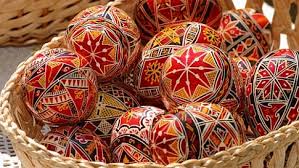 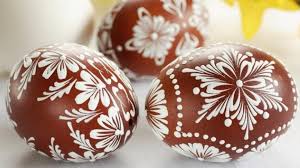 SRETAN USKRS SVIMA !
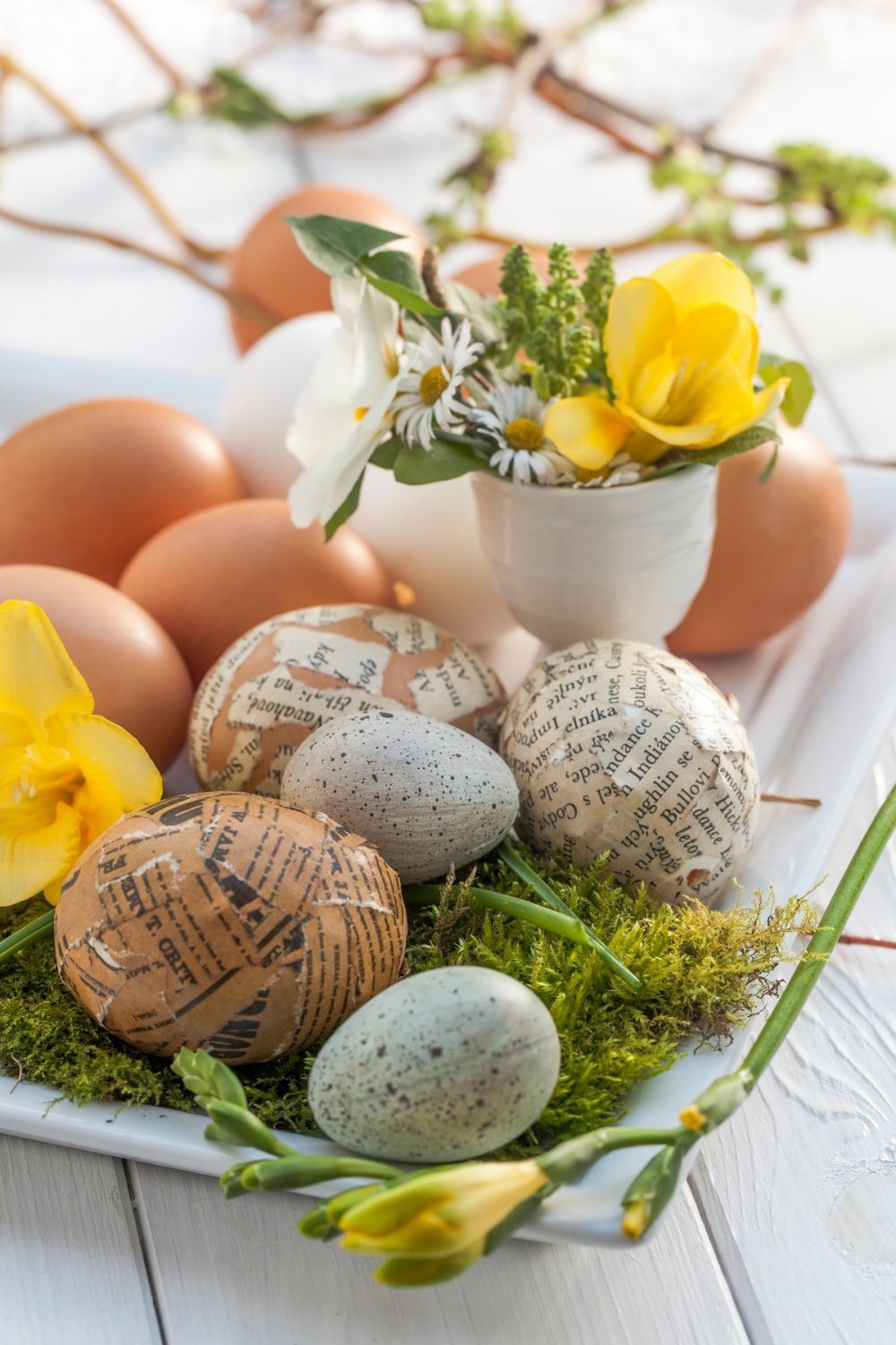